SINIF ÖĞRETMENLİĞİ
Çalıştığı eğitim kurumunda, öğrencilere, okuma-yazma, temel vatandaşlık, matematik, sosyal bilimler, doğa bilimleri, sanat, spor gibi konularda eğitim veren kişidir.
PROGRAM HAKKINDA BİLGİLER
4 yıllık lisans programıdır.

Mesleğin eğitimi üniversitelere bağlı Eğitim Fakültelerinin "Sınıf Öğretmenliği" bölümlerinde verilmektedir.
Program hakkında bilgiler
En Yüksek

Hacettepe Üniversitresi   47 bin

En Düşük

Hakkari Üniversitesi 150 bin
GEREKEN MİN. NET
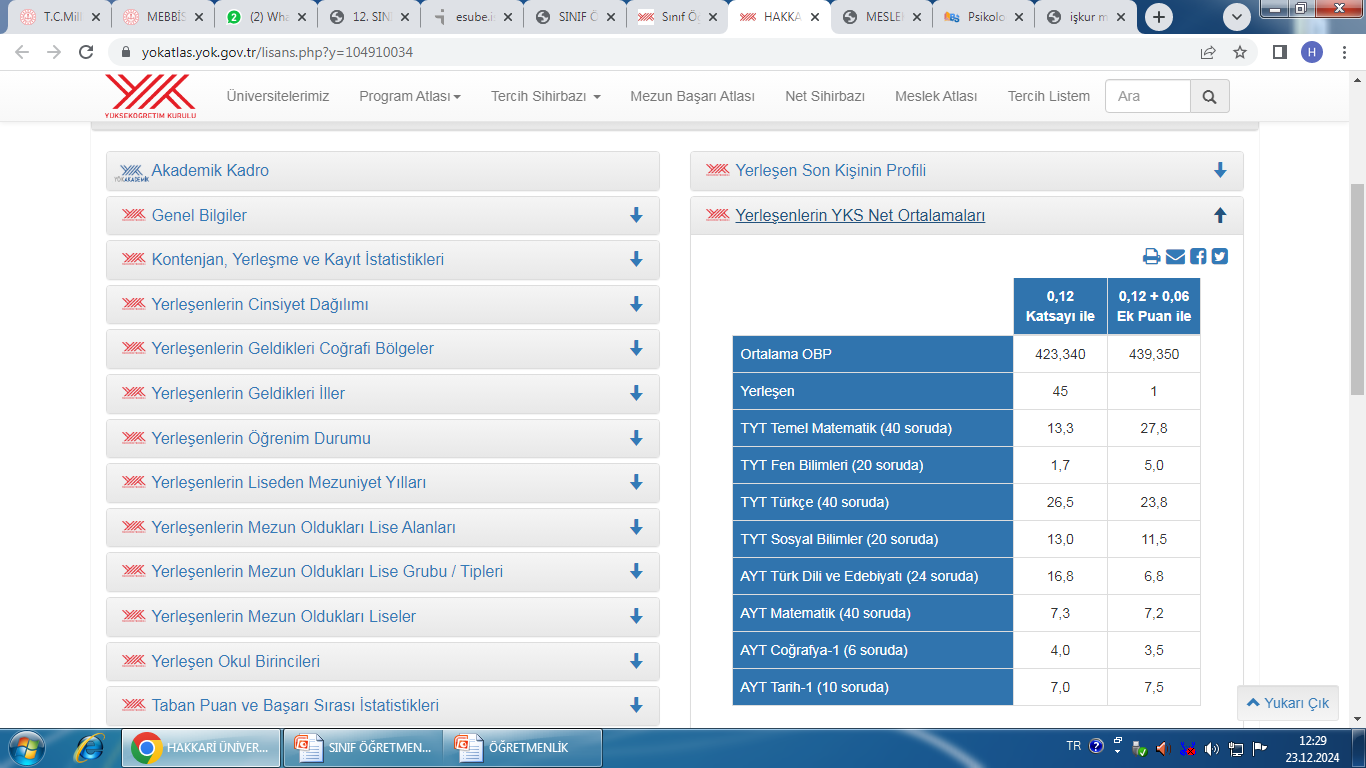 Sınıf öğretmenliği alınan dersler;
Mesleğin eğitimi süresince Fen ve Teknoloji Laboratuvarı Uygulamaları, Müzik Öğretimi Görsel Sanatlar Öğretimi Güzel Yazı Teknikleri Erken Çocukluk Eğitimi Bilimsel Araştırma Yöntemleri Çocuk Edebiyatı, Öğretim Teknolojileri ve Materyal Tasarımı Sınıf Yönetimi Fen ve Teknoloji Öğretimi, İlk okuma ve Yazma Öğretimi Hayat Bilgisi Öğretimi Matematik Öğretimi gibi meslek dersleri verilir. 4. sınıfta (7. yarıyılda) 1 ay süreyle ilköğretim okullarında alan uygulaması ve staj yapılır. 8. Yarıyılda ise "Uygulama Semineri" vardır.
Sınıf Öğretmenliği;
Meslek eğitimini tamamlayan kişiler Milli Eğitim Bakanlığınca, ilkokullara sınıf öğretmeni olarak atanırlar. Sınıf öğretmenleri Milli Eğitim Bakanlığına bağlı özel eğitim öğretim kurumlarında da isterlerse çalışabilirler.
MESLEĞİN GEREKTİRDİĞİ GENEL ÖZELLİKLER
Sınıf öğretmeni olmak isteyenlerin;
 - Sözel ve sayısal düşünme yeteneği gelişmiş,
 - Düşüncelerini başkalarına açık bir biçimde aktarabilen,
 - İyi bir öğrenme ortamı sağlayabilen,
 - Dikkatli, işine özen gösteren,
 - Mesleğinin sorunları ile ilgilenen ve çözüm yolları bulmaya çalışan, 
 - İnsanlarla iyi iletişim kurabilen; hoşgörülü, sabırlı,
 - Öğrencilerin duygu ve düşüncelerini anlayabilen,
 - Kendini geliştirmeye istekli, yaratıcı kişiler olmaları gerekir.
Çalışma ortamı ve koşulları
Sınıf öğretmeni, sınıfta görev yapar. Görevini genellikle ayakta yürütür. Çalışma ortamı biraz tozlu ve gürültülüdür
AKADEMİ
Lisans eğitimi sonrasında 1 yıl akademide eğitim alma söz konusudur.
Öğretmenlik bölümleri arasında ataması en iyi branşlardan biridir.